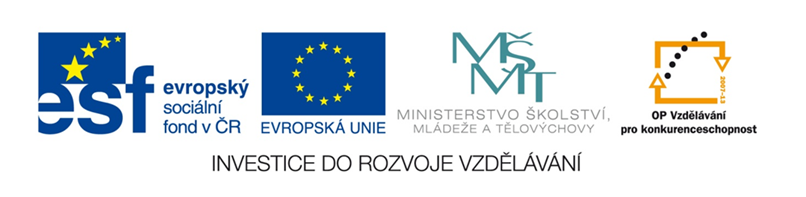 Hudební skladatelé ovlivnění impresionismem
VY_32_INOVACE_16_Hudební skladatelé ovlivnění impresionismem
Impresionismus je umělecký směr z přelomu 19. a 20.stol., který se vytvořil ve Francii. Termín byl poprvé použit v malířství a odtud přejat i do hudby. Impresionistická hudba je výrazem prchavých dojmů a nálad, jež skladatel objevuje ve svém styku s přírodou a nechává se inspirovat barevností a světelností jejich jevů.Těžištěm hudebního impresionistického výrazu je harmonie. Impresionistická díla postrádají práci s tématem, melodie ztrácí na významu a objevuje se převážně pouze v útržkovité formě. Impresionistická skladba předpokládá u posluchače naprosté otevření se dojmu.Hudební impresionismus není čistě francouzský směr, ale byl ovlivněn tvorbou ruských romantických skladatelů (Modest Petrovič Musorgskij, Nikolaj Rimskij-Korsakov)
Impresionistické dílo poznáme podle těchto pravidel:- typické jsou časté změny uvnitř skladeb
- rozmanité, obměňované akordy
- netradiční hudební barvy
- jemná instrumentace
- Skladatelé se ovlivňují exotickou kulturou a lidovou hudbou
Světoví skladatelé :
Claude Debussy
Maurice Ravel
Albert Roussel Ottorino Respighi Alexandr Nikolajevič Skrjabin
Achille-Claude Debussy ( 22. srpna 1862, Saint-Germain-en-Laye - 25. března 1918, Paříž) byl francouzský skladatel, otec a jeden z nejvýznamnějších představitelů hudebního impresionismu. Své umělecké názory sdílel s malíři a básníky, kteří se ve svých dílech snažili zachytit neopakovatelné okamžiky, prchavé vjemy a dojmy, nálady či barevné odstíny.Složil své nejvýznamnější dílo operu Pelleas a Melisanda, symfonické skici Moře.
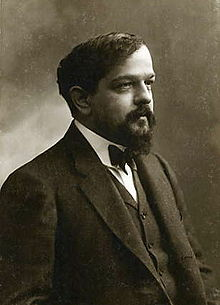 [Speaker Notes: http://cs.wikipedia.org/wiki/Soubor:Claude_Debussy_ca_1908,_foto_av_F%C3%A9lix_Nadar.jpg]
Joseph-Maurice Ravel (7. března 1875, Ciboure – 28. prosince 1937, Paříž) byl francouzský hudební skladatel švýcarsko-španělského původu. Je znám jako impresionistický skladatel, ale zejména jeho pozdní díla nesou výrazné stopy nastupující moderny a neoklasicismu.Napsal  např. Španělskou Rapsódií, Dafnis a Chloé.
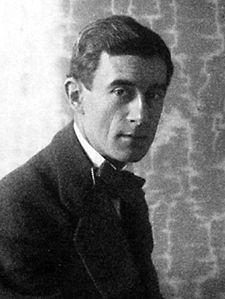 [Speaker Notes: http://cs.wikipedia.org/wiki/Soubor:Maurice_Ravel_1912.jpg]
Albert  Roussel( 05.dubna 1869 - 23.srpna 1937)byl francouzský hudební skladatel . On strávil sedm let jako námořník,k hudbě se obrátil ve středním věku , a se stal jedním z nejvýznamnějších francouzských skladatelů. Jeho raná díla byla silně ovlivněna impresionismem z Debussyho a Ravela , později se obrátil k neoklasicismu.
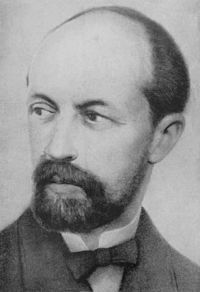 [Speaker Notes: http://en.wikipedia.org/wiki/File:Roussel_Albert_1913.jpg]
Ottorino Respighi (9. července 1879 Bologna – 18. dubna 1936 Řím)byl italský skladatel a muzikolog, významný představitel hudebního  impresionismu a neoklasicismu.Mezi jeho nejznámější díla patří cyklus symfonických básní nazývaný Římská trilogie a tři orchestrální suity souhrnně nazvané Staré zpěvy a tance.
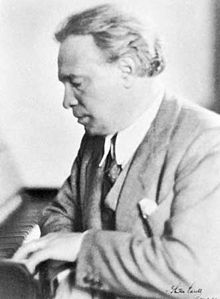 [Speaker Notes: http://cs.wikipedia.org/wiki/Soubor:Respighi_1935.jpg]
Alexandr Nikolajevič Skrjabin (6. ledna 1872 - 14./27. dubna 1915)byl ruský klavírista a hudební skladatel, který se stal zakladatelem ruské moderní hudby. Prosadil se nejen jako skladatel, ale i jako brilantní pianista, často vystupující i v západní Evropě.Skrjabinův talent se projevil v pěti posledních z řady deseti klavírních sonát, v nichž inovoval a k maximální komplexnosti pozdně romantickou harmonii.
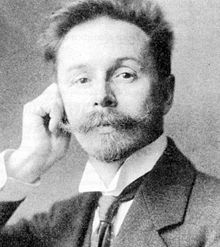 Konec
Autor :       Trýzna  StanislavŠkolní rok :  2010/2011Určeno pro : devátý ročníkPředmět: hudební výchovaTéma : základní orientace ve vývoji          hudby v impresionismuZpůsob použití ve výuce:  výuková prezentaceUpozornění : Pro plné využití aplikace                    musí být PC připojeno                    k internetu